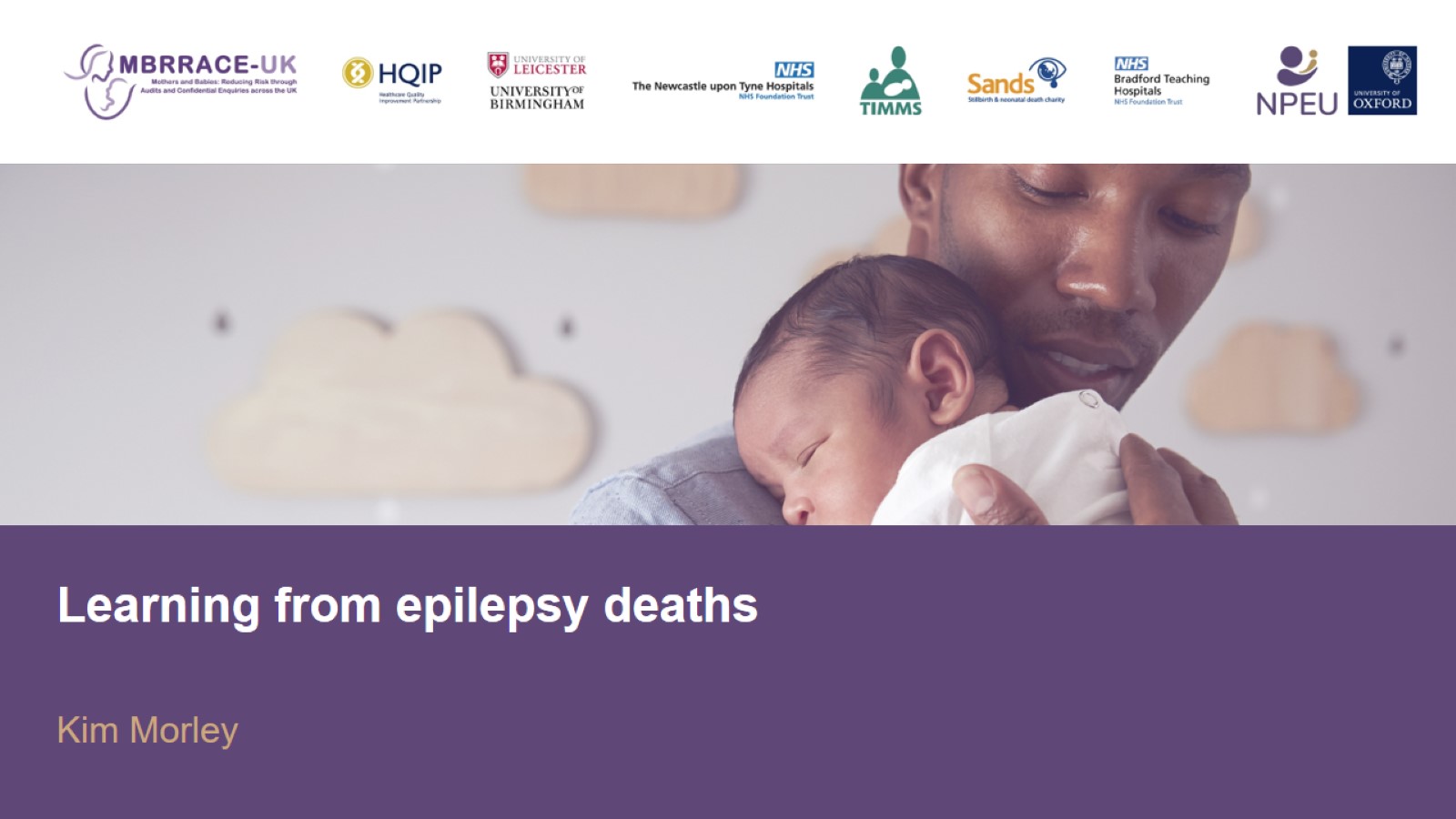 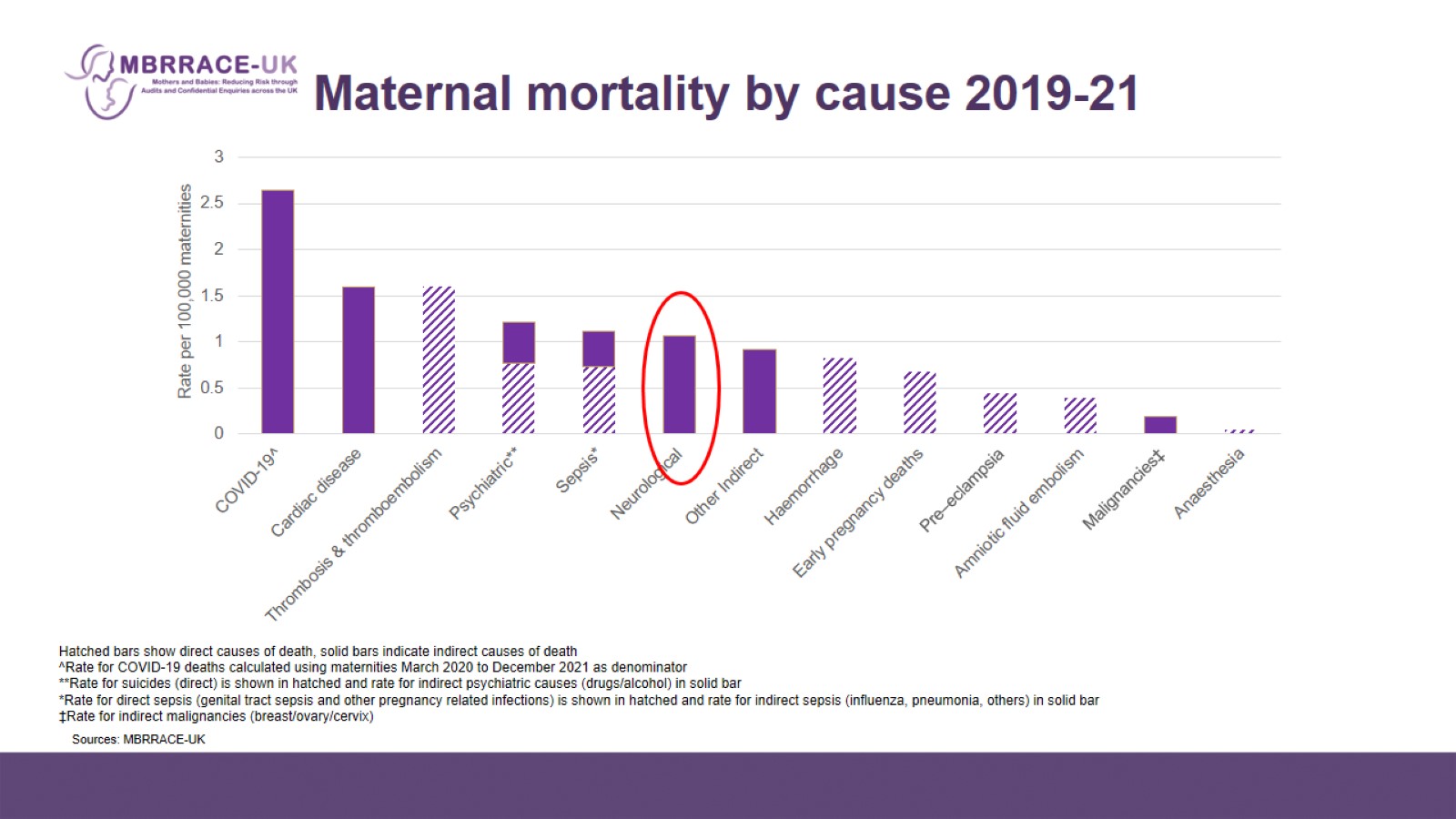 Maternal mortality by cause 2019-21
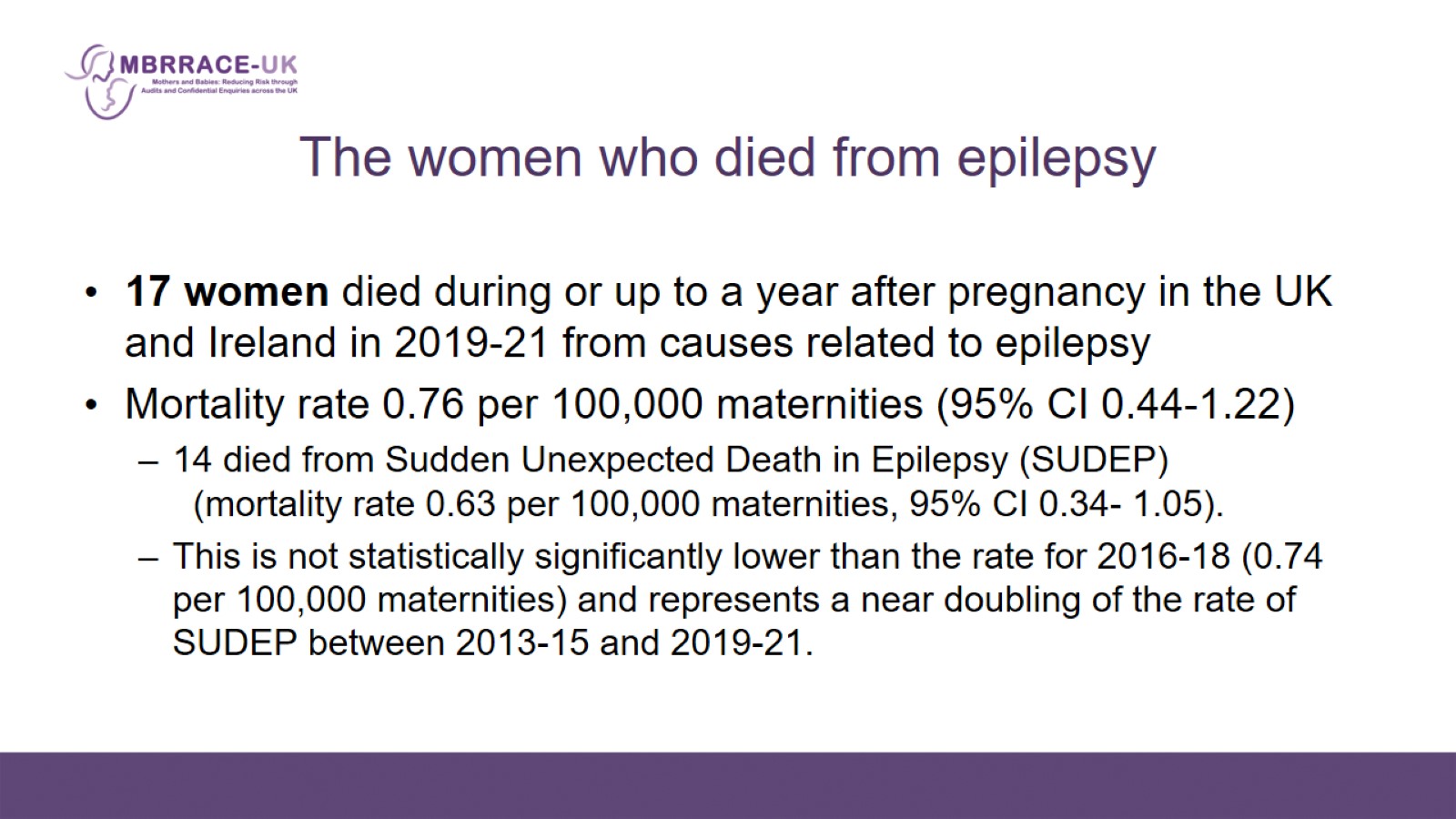 The women who died from epilepsy
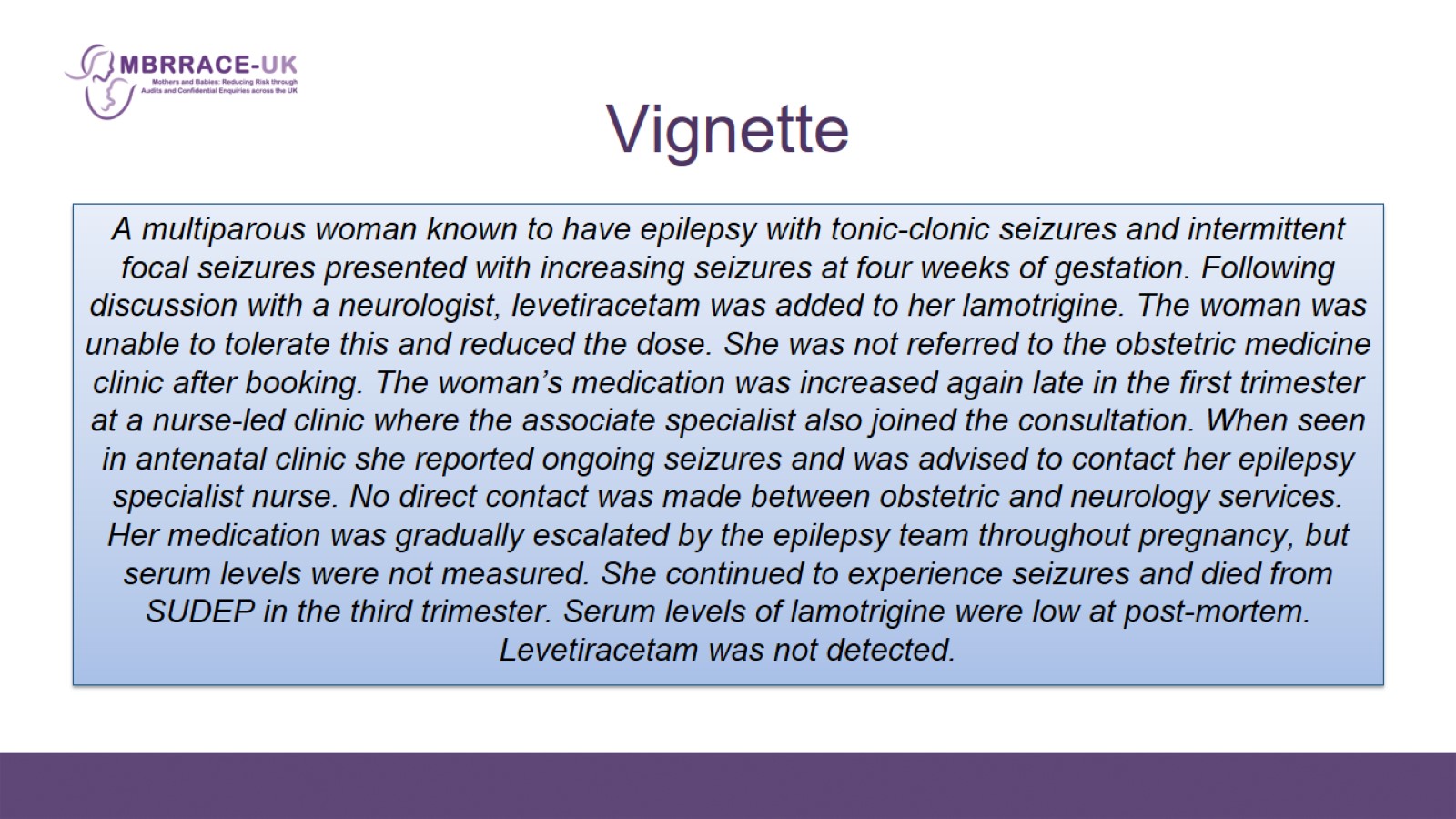 Vignette
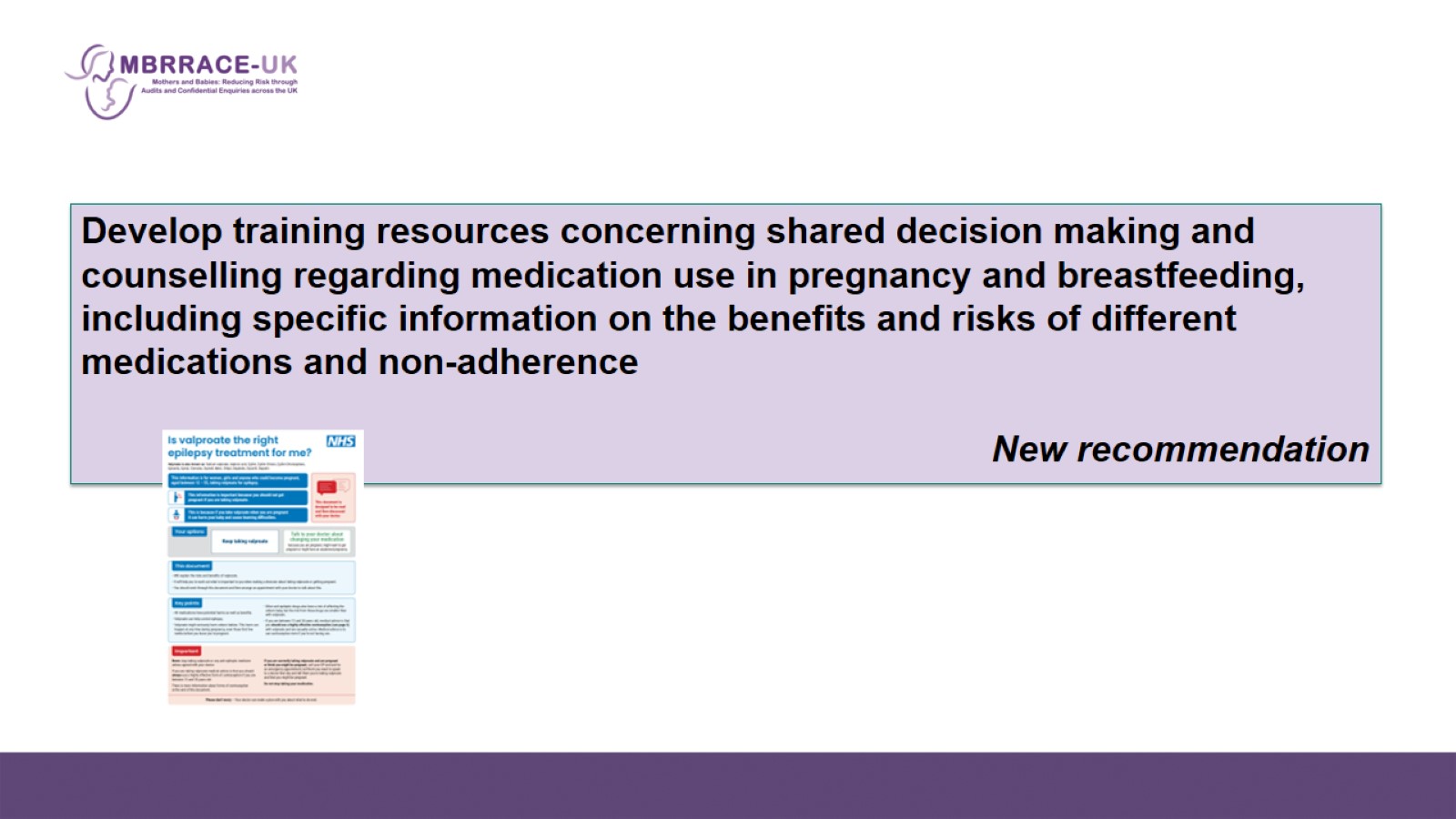 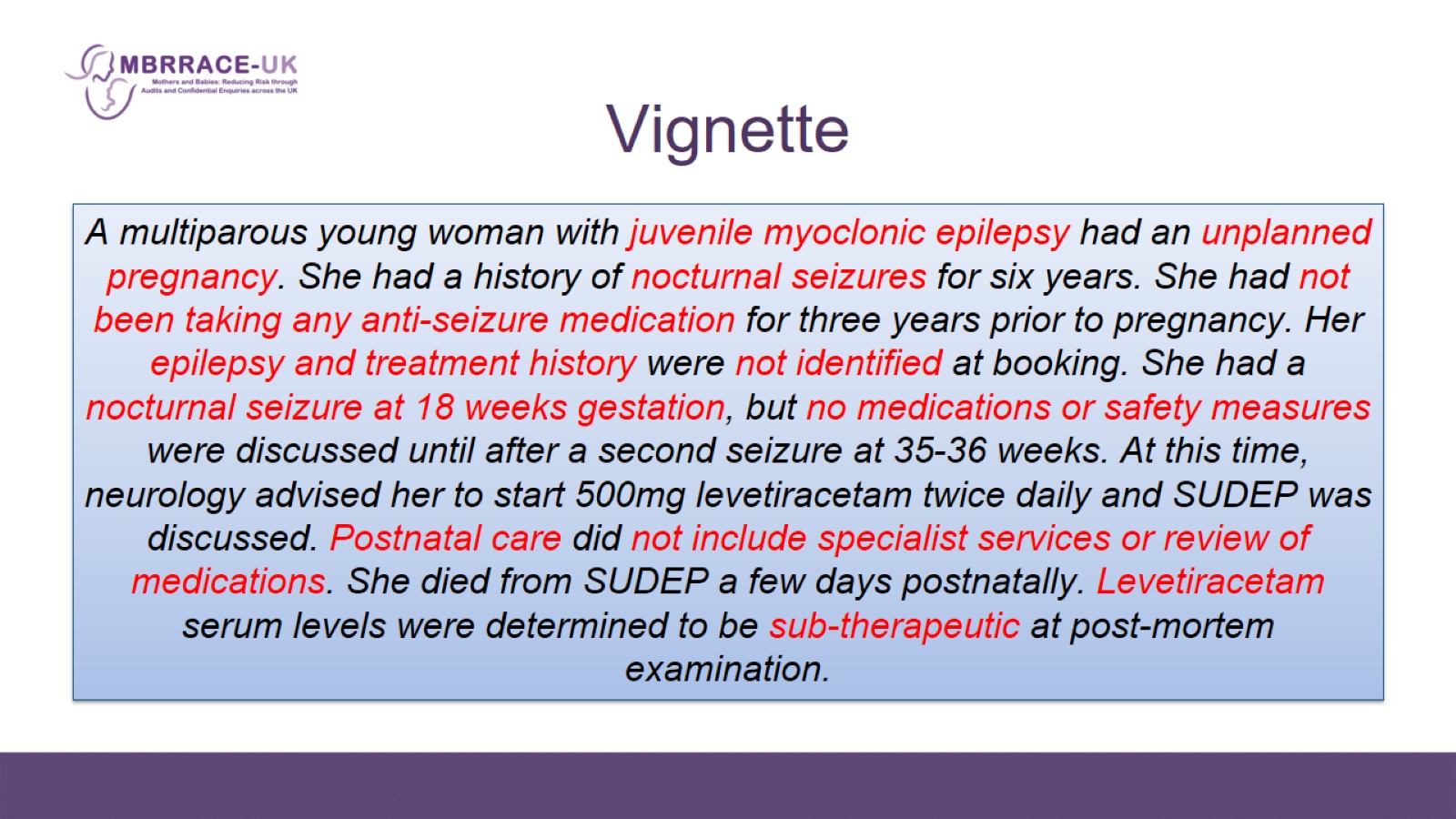 Vignette
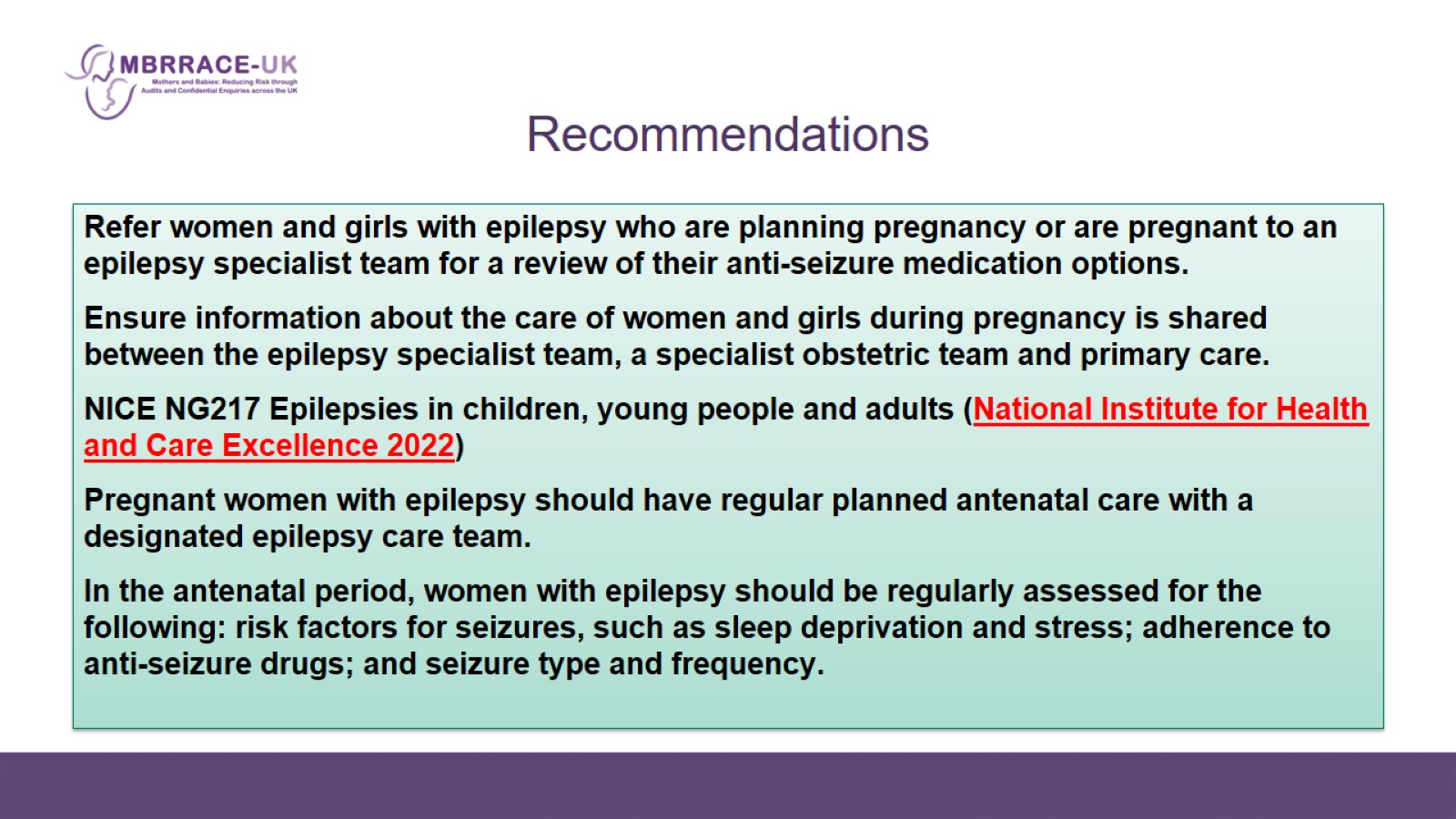 Recommendations
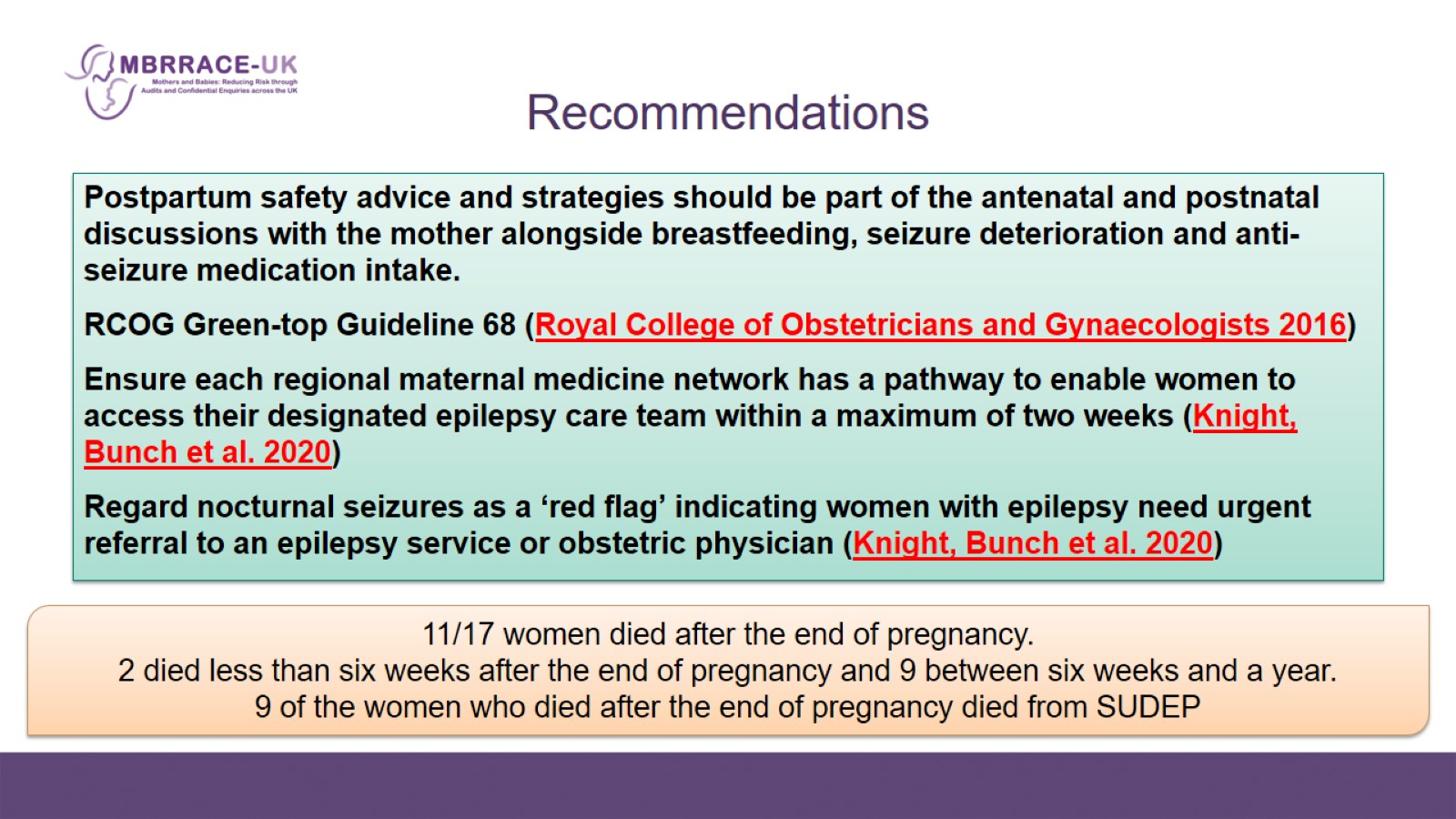 Recommendations
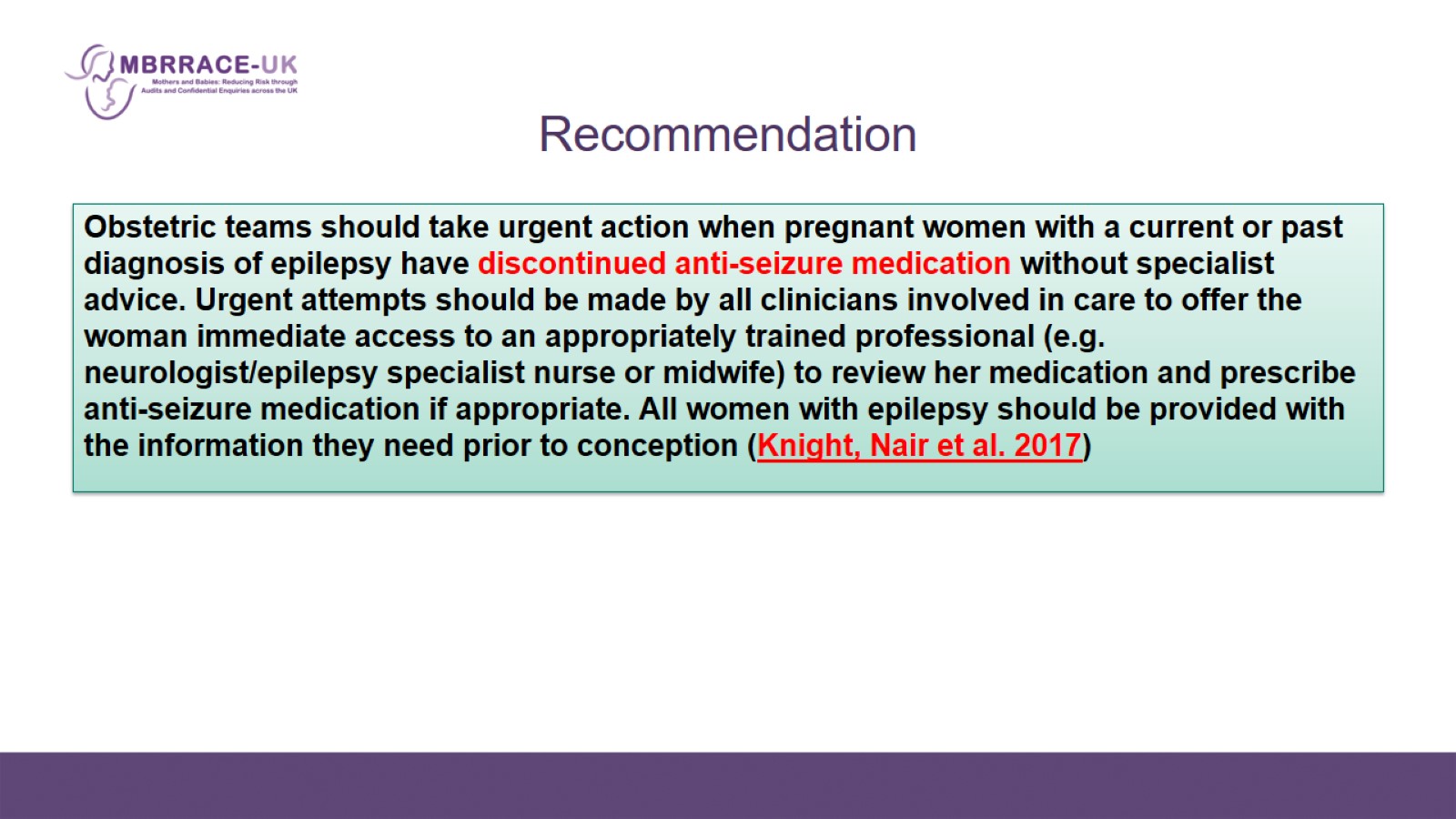 Recommendation
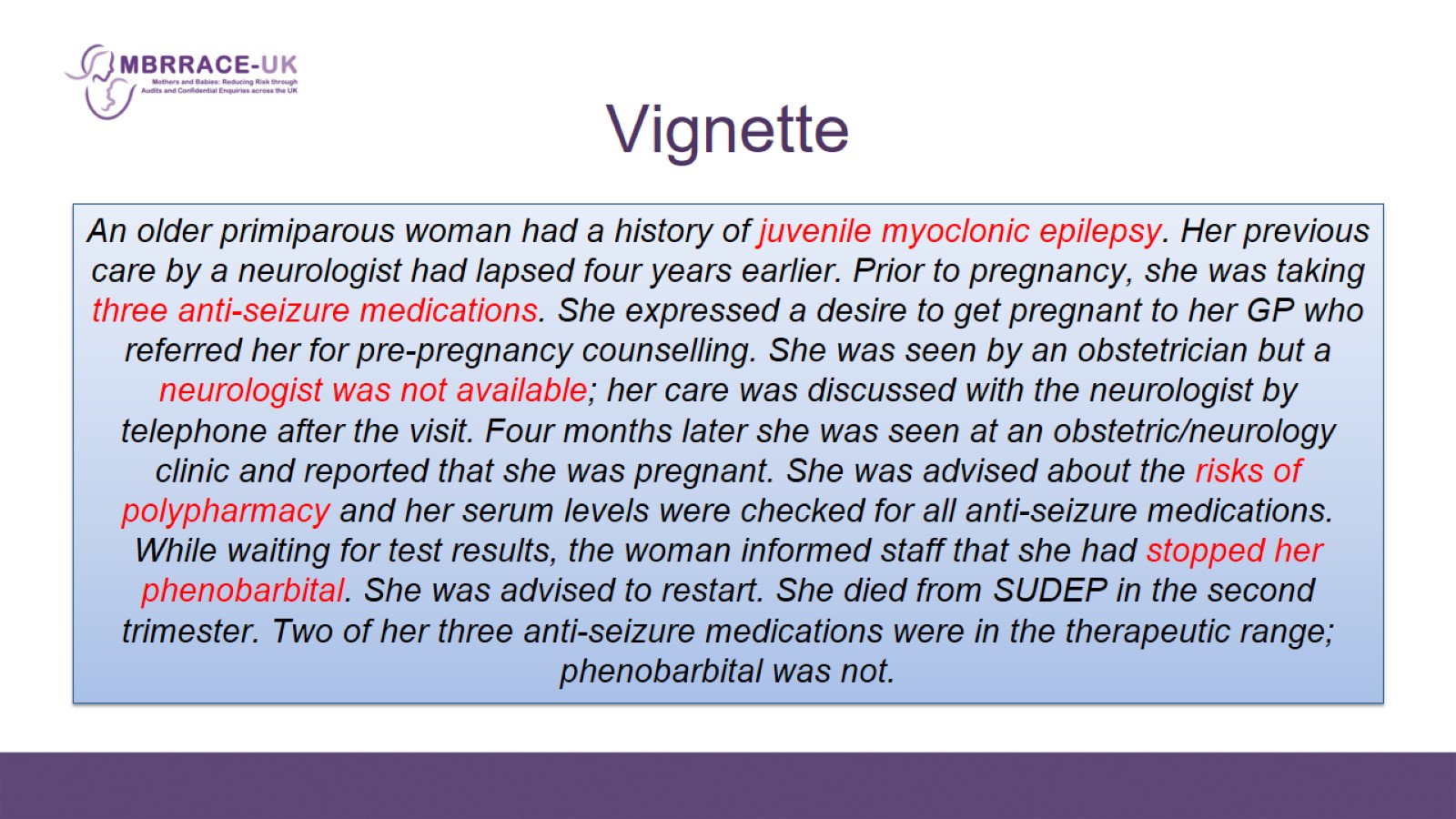 Vignette
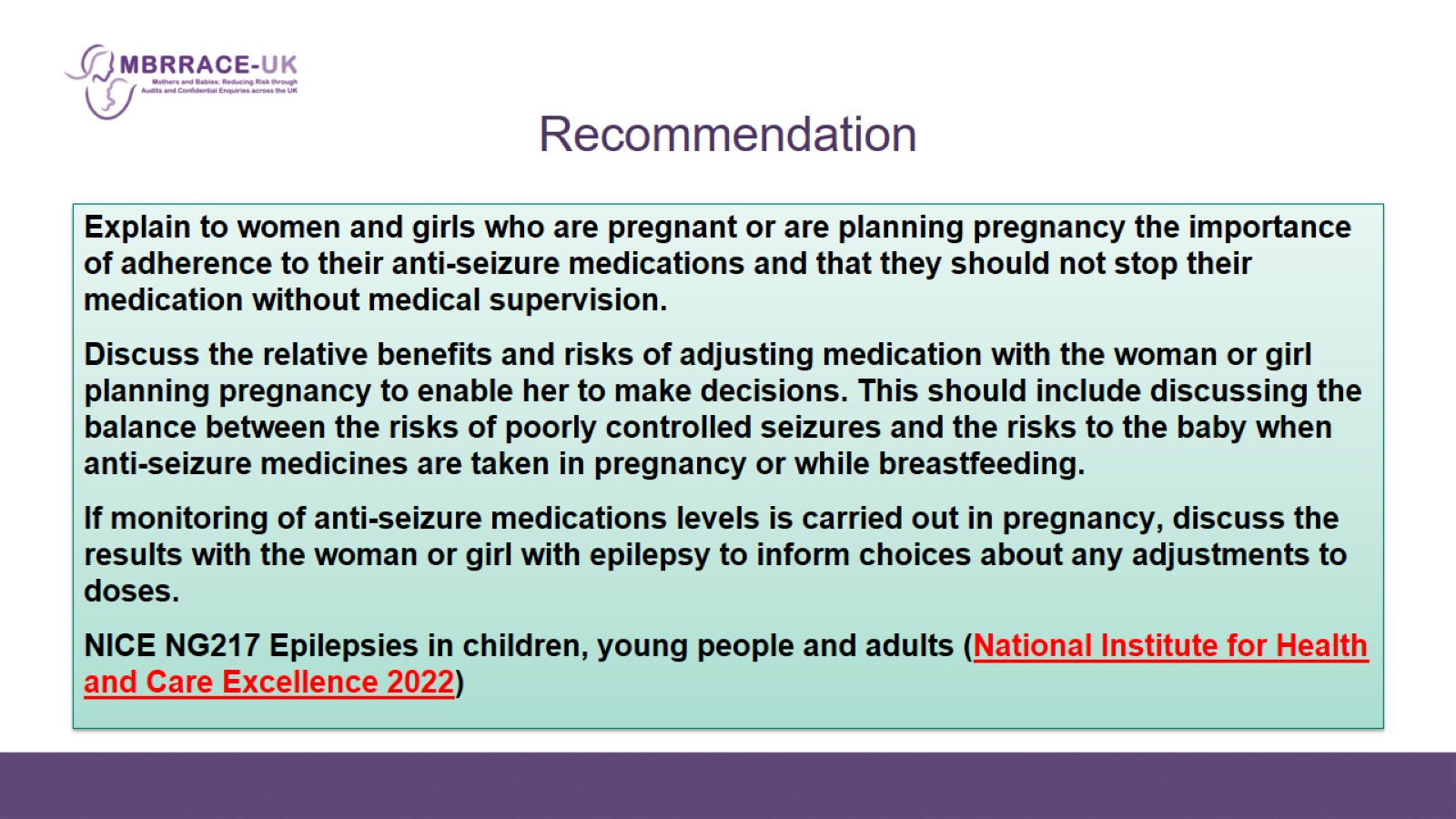 Recommendation
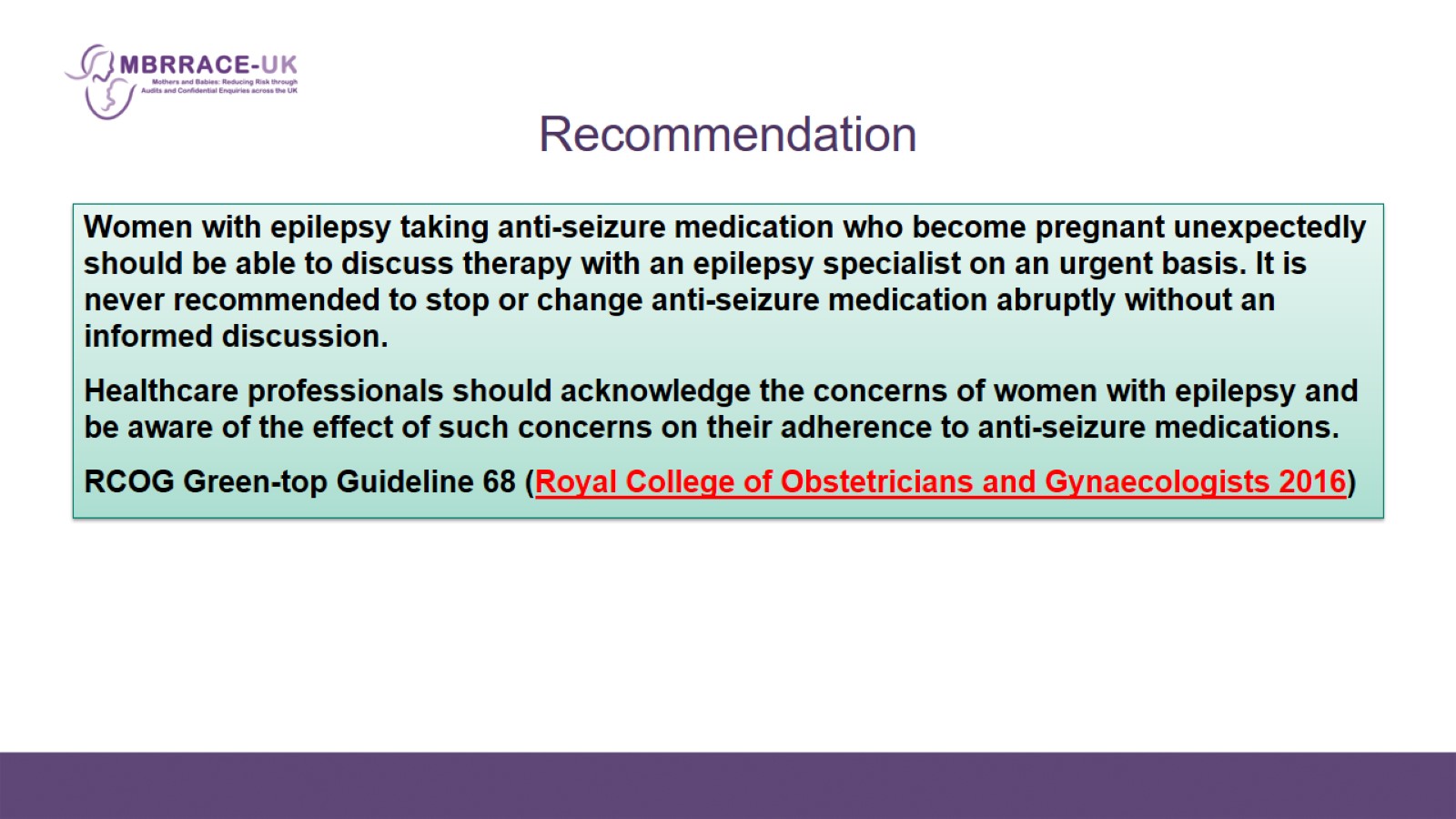 Recommendation
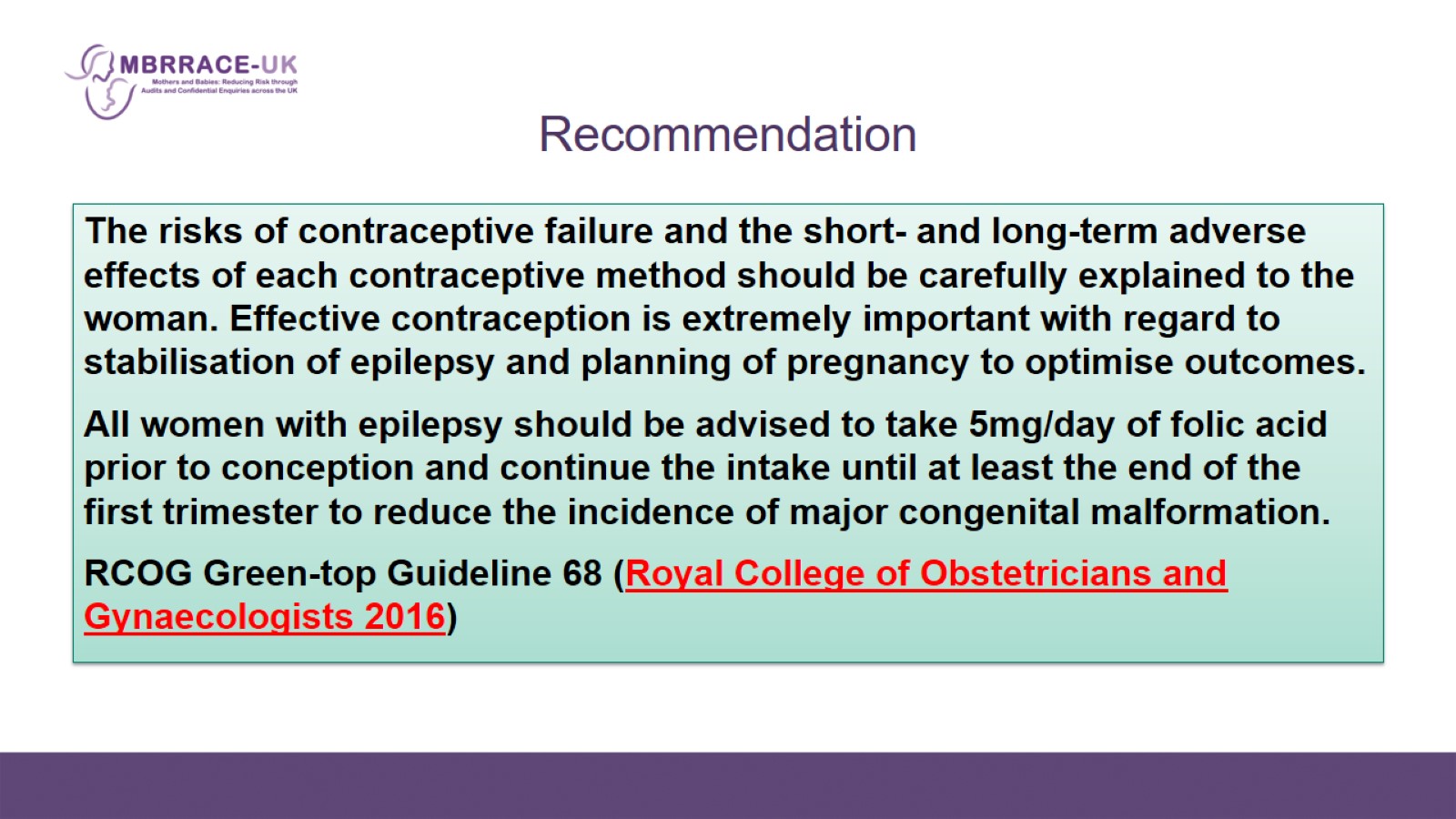 Recommendation
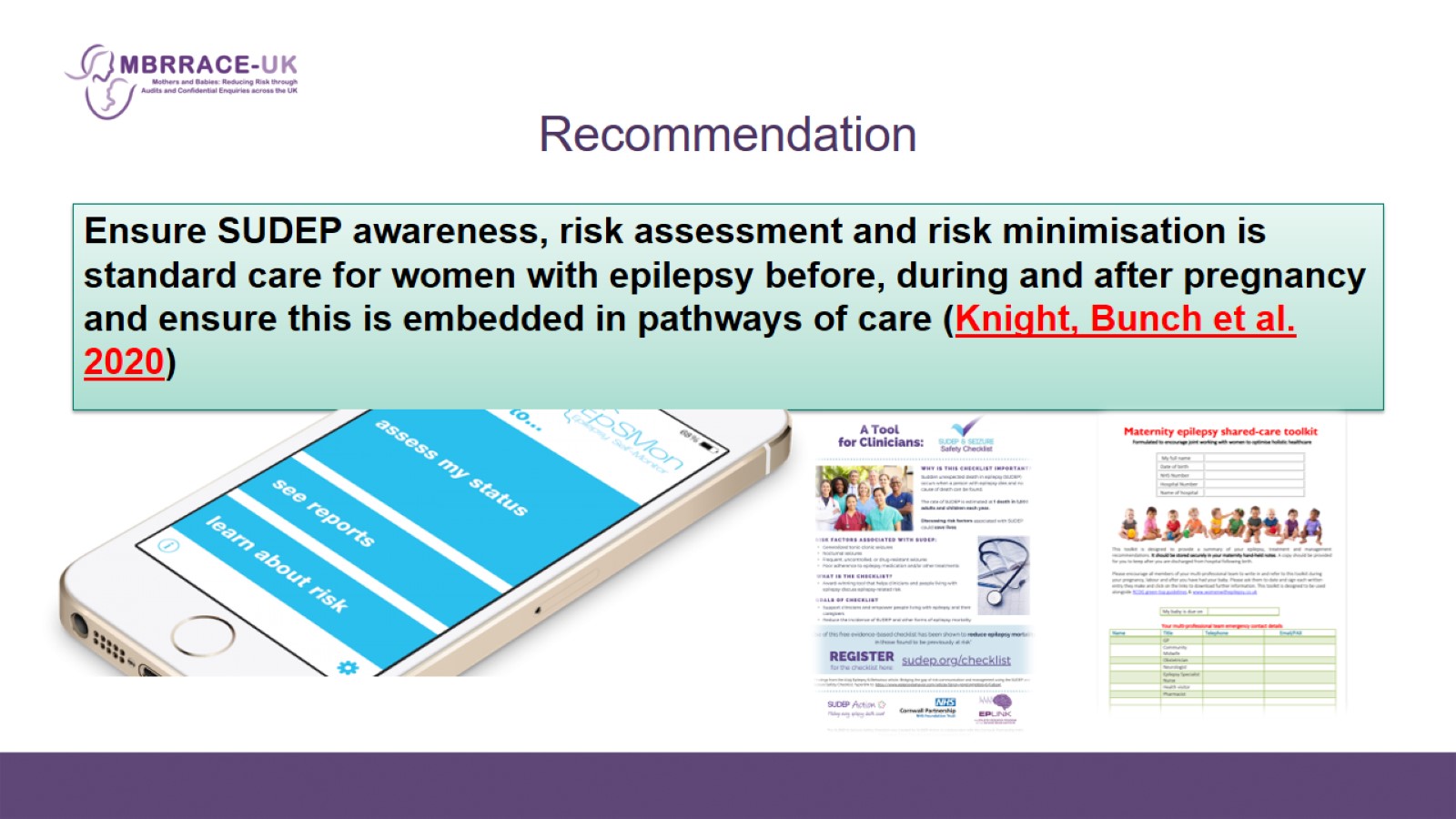 Recommendation
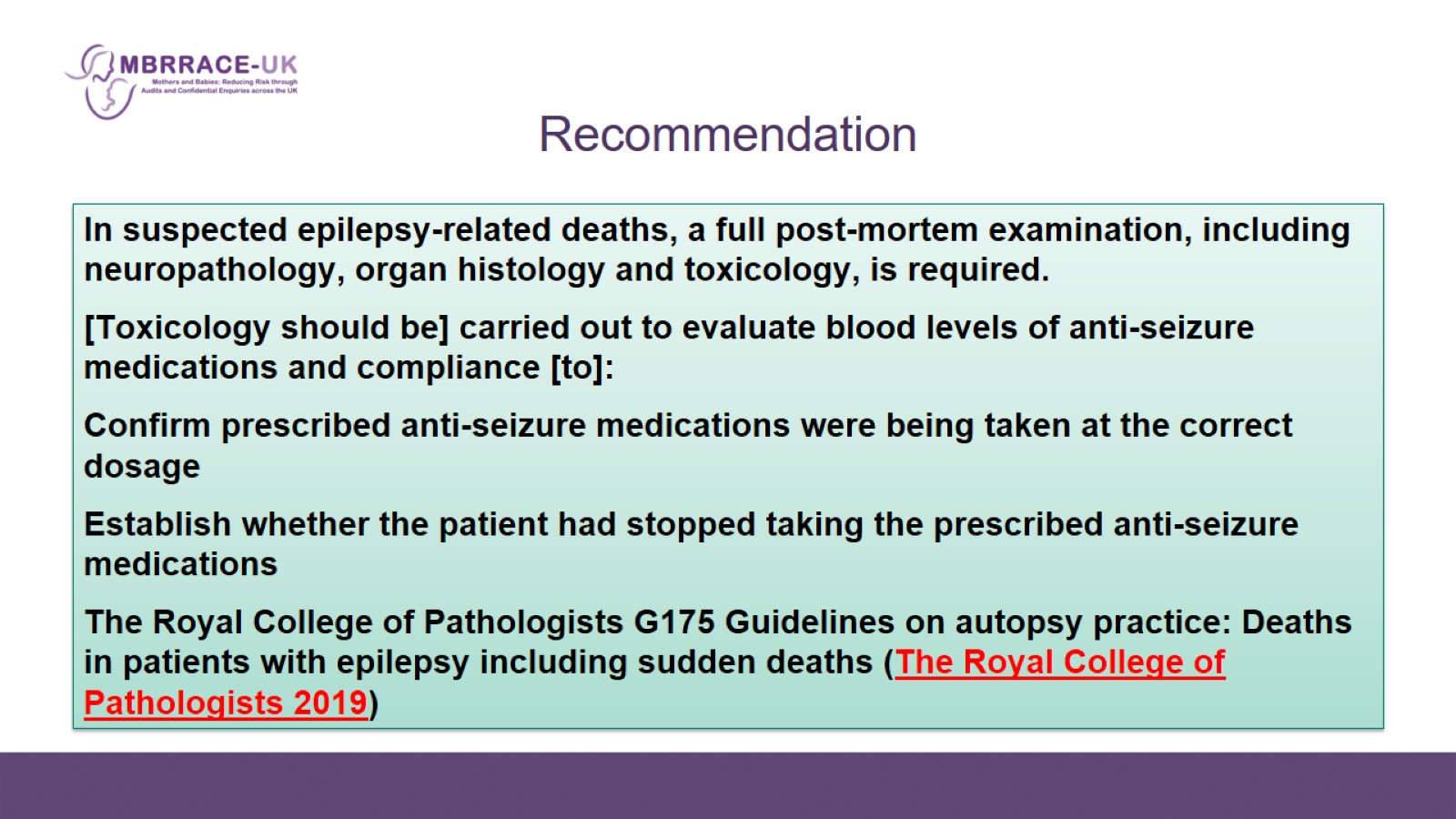 Recommendation
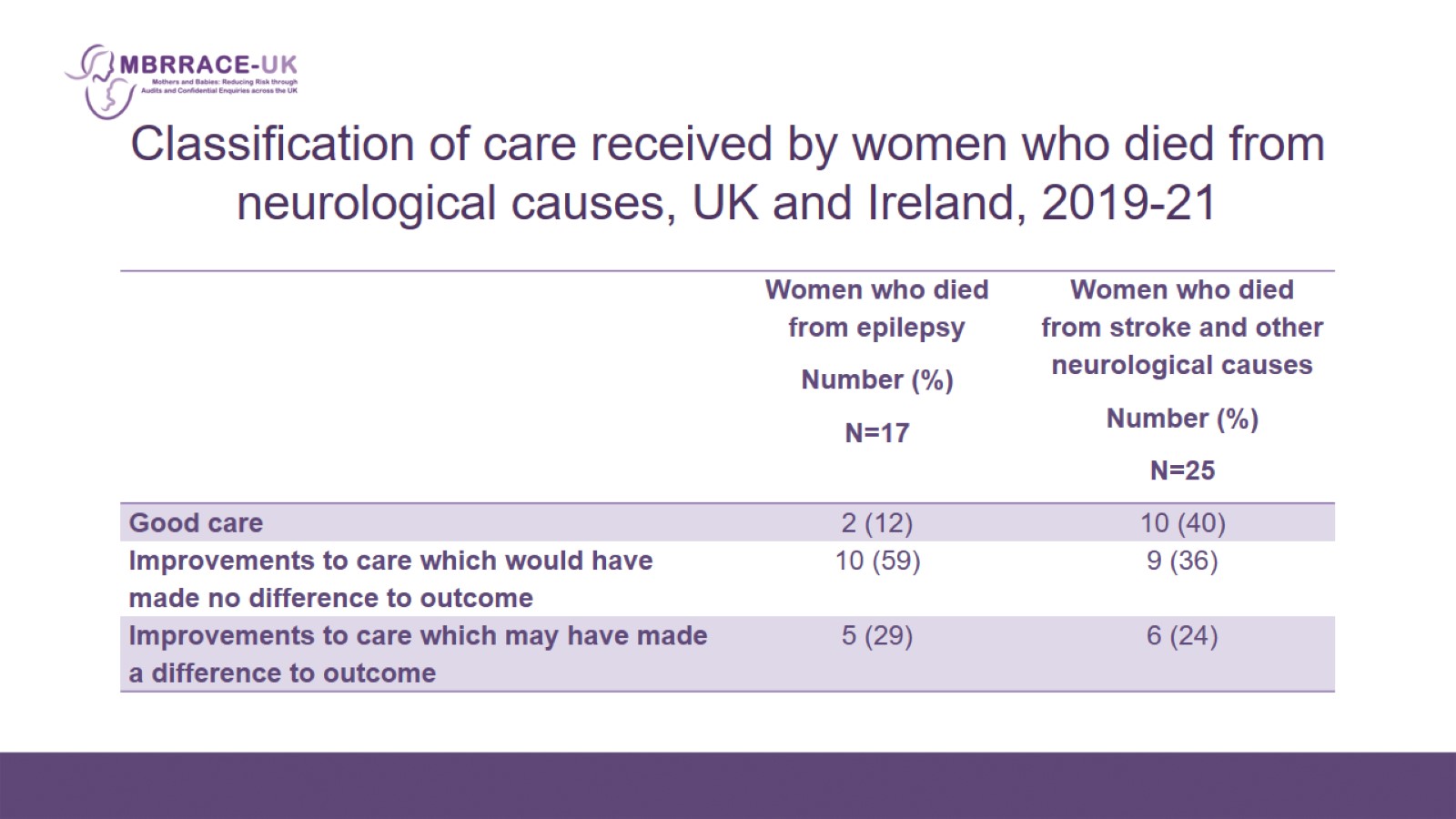 Classification of care received by women who died from neurological causes, UK and Ireland, 2019-21
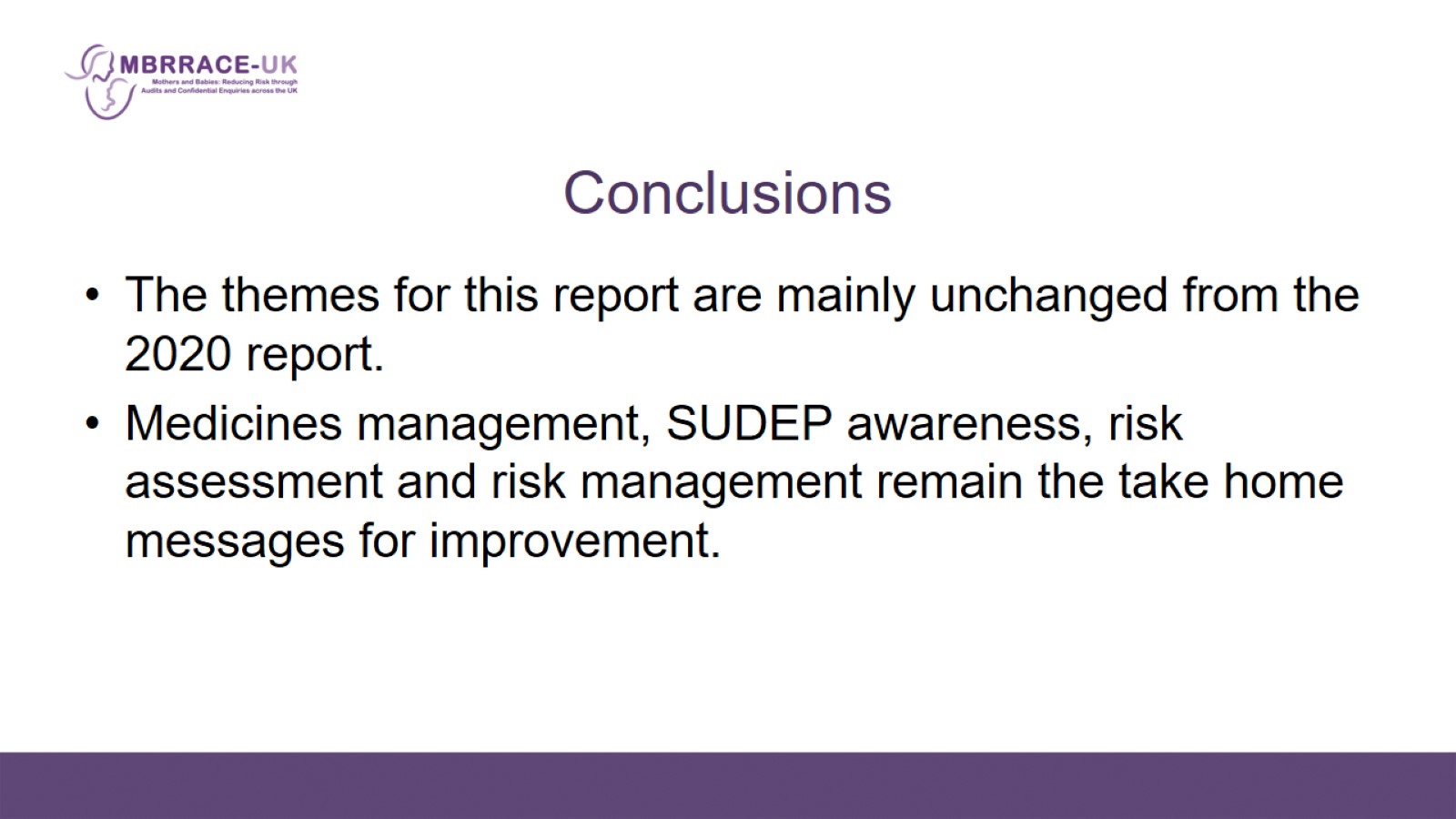 Conclusions